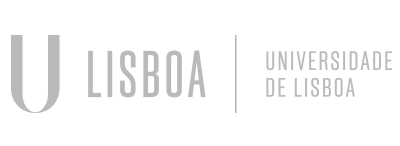 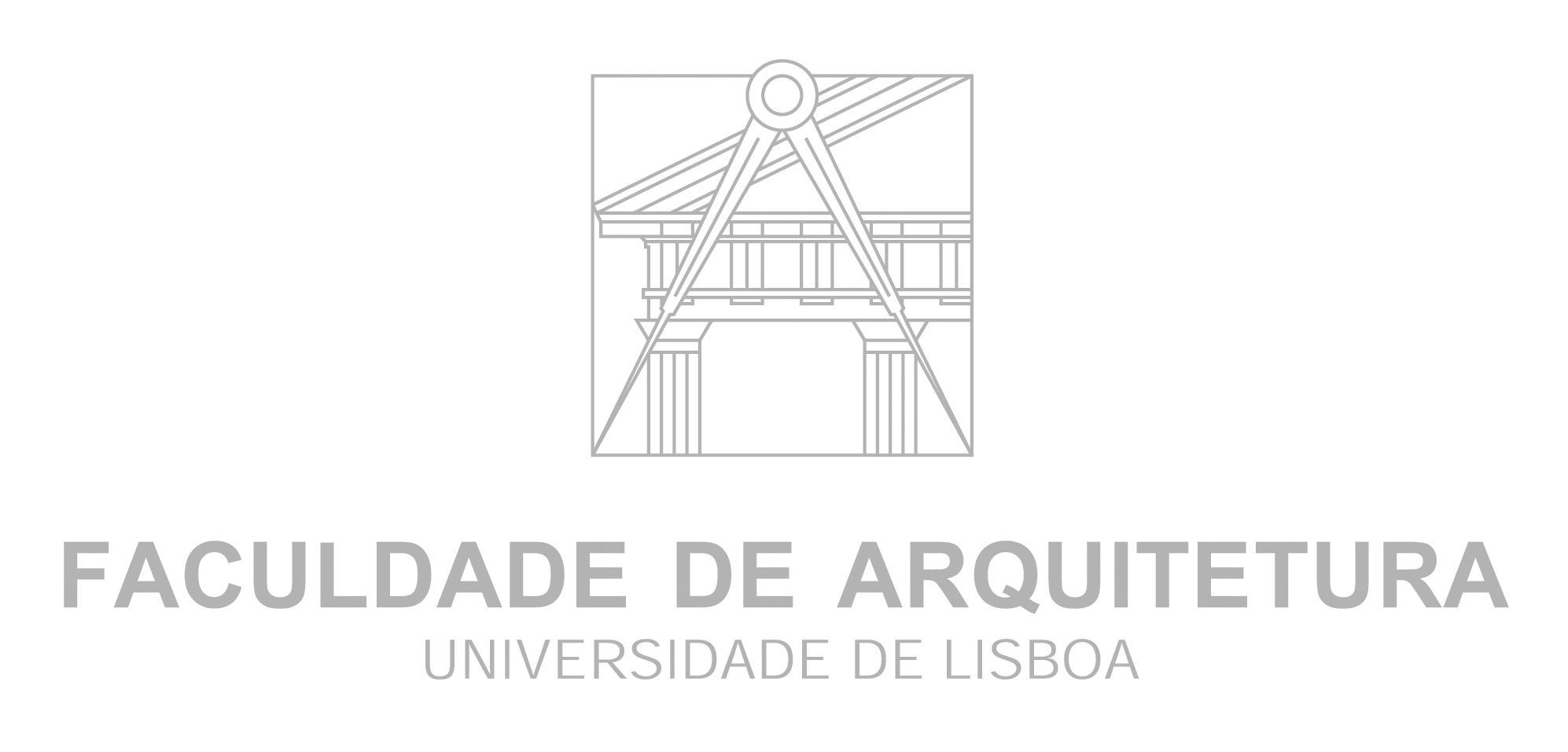 Mestrado Integrado em Arquitectura
Ano Lectivo 2023-2024 1º Semestre
Docente - Nuno Alão              2º Ano
SUMÁRIOS
Representação Digital        2023-2024
Foto do Aluno
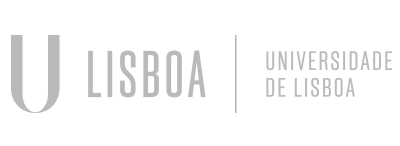 ReDig
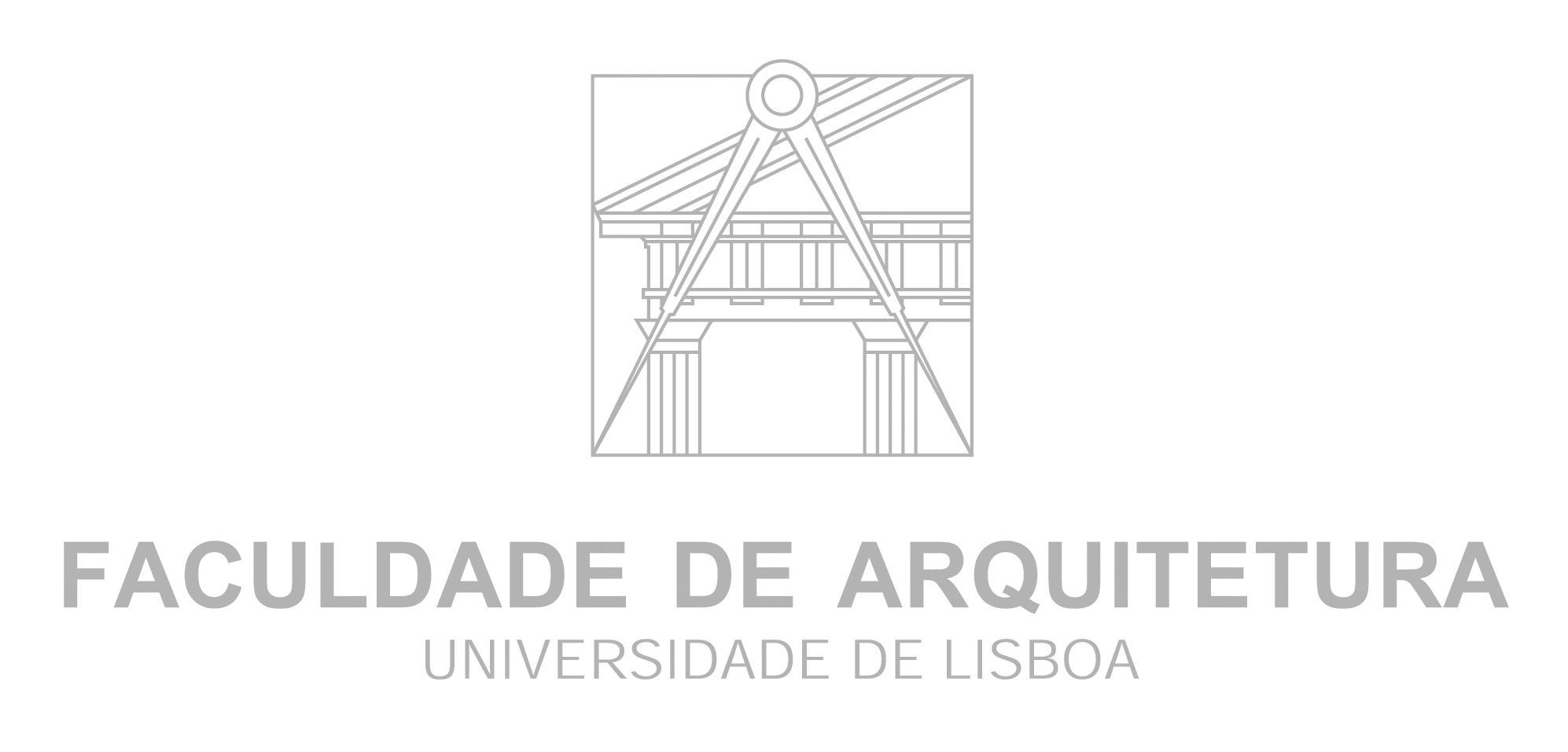 Mestrado Integrado em Arquitectura
Ano Lectivo 2023-2024 1º Semestre
Docente - Nuno Alão              2º Ano
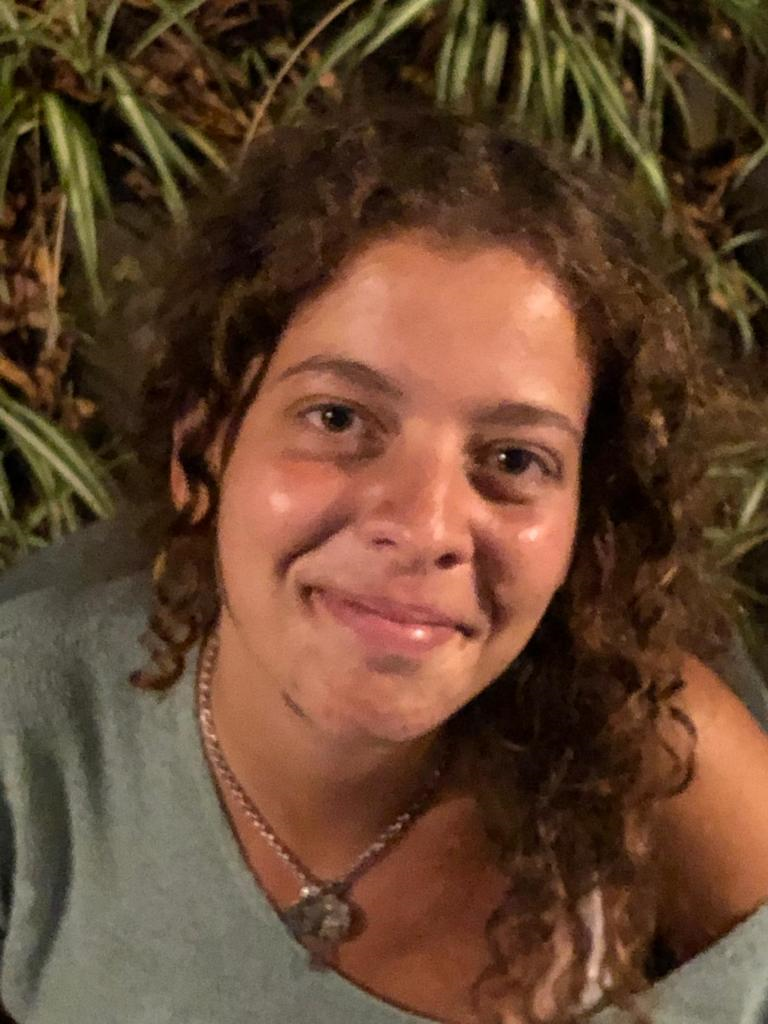 2023/2024
Mafalda Bessa Valadares
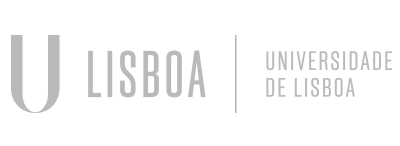 ReDig
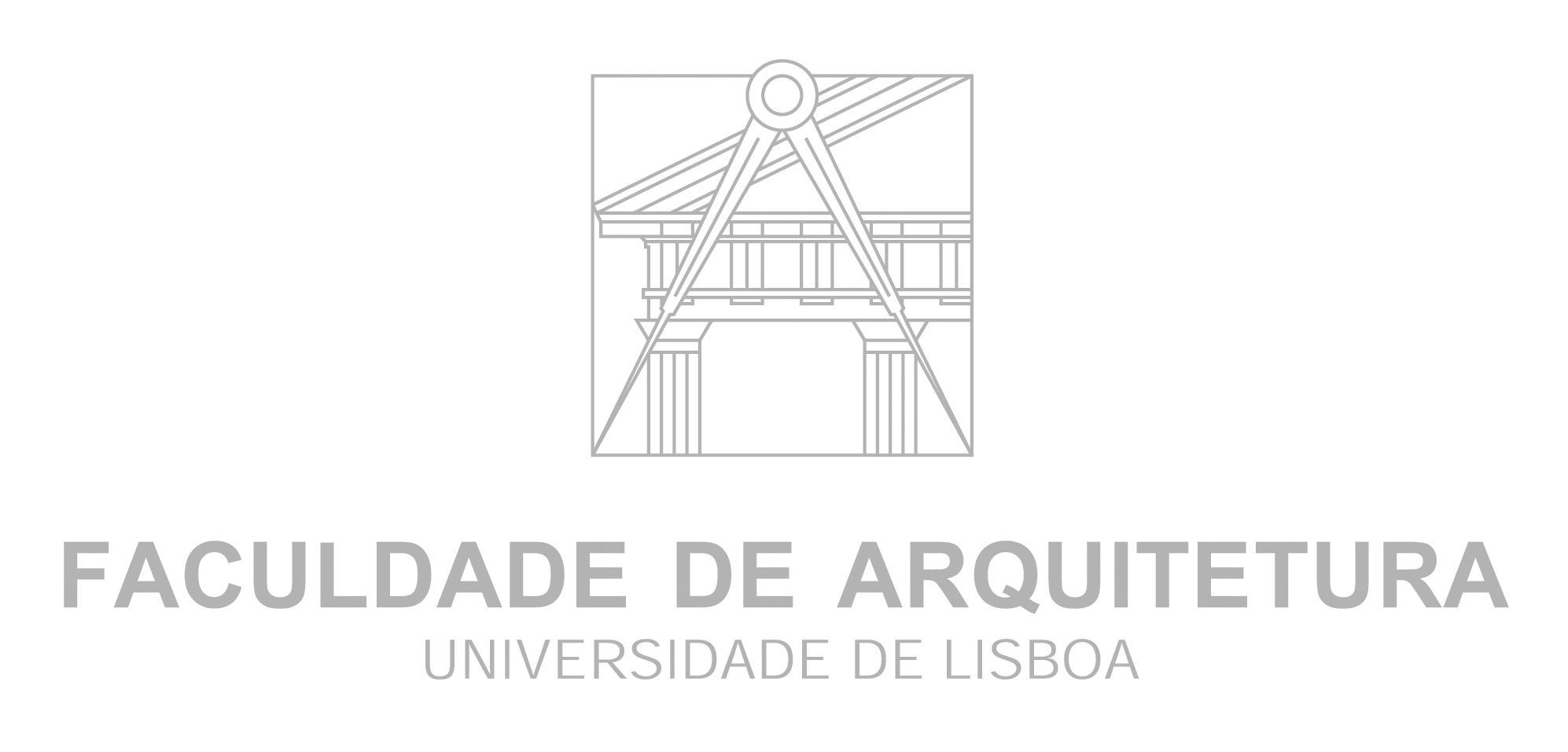 Mestrado Integrado em Arquitectura
Ano Lectivo 2023-2024 1º Semestre
Docente - Nuno Alão              2º Ano
ÍNDICE:
Semana 1 - 19 e 21 de setembro 
Semana 2 - 26 e 28 de setembro  
Semana 3 - 3 e 5 de outubro
Semana 4 – 10 e 12 de outubro 
Semana 5 – 17 e 19 de outubro
Semana 6 – 24 e 26 de outubro 
Semana 7 – 31 a 2 de novembro 
Semana 8 – 7 e 9 de novembro
SEMANA 1
Programa curricular:
Aplicacões :
Autocad; 3D study mask; sublime (editor de texto); filezilla;
Materia :
Desenho vetorial 
Modelação 3D
home.fa.ulisboa.pt/ñunoalão
ReDig               Exerc. 1.1 – ACAD 2D